Figure 6 Changes in T cell receptor gene rearrangement excision circle (TREC) levels from baseline in relation to ...
J Infect Dis, Volume 183, Issue 10, 15 May 2001, Pages 1445–1454, https://doi.org/10.1086/320197
The content of this slide may be subject to copyright: please see the slide notes for details.
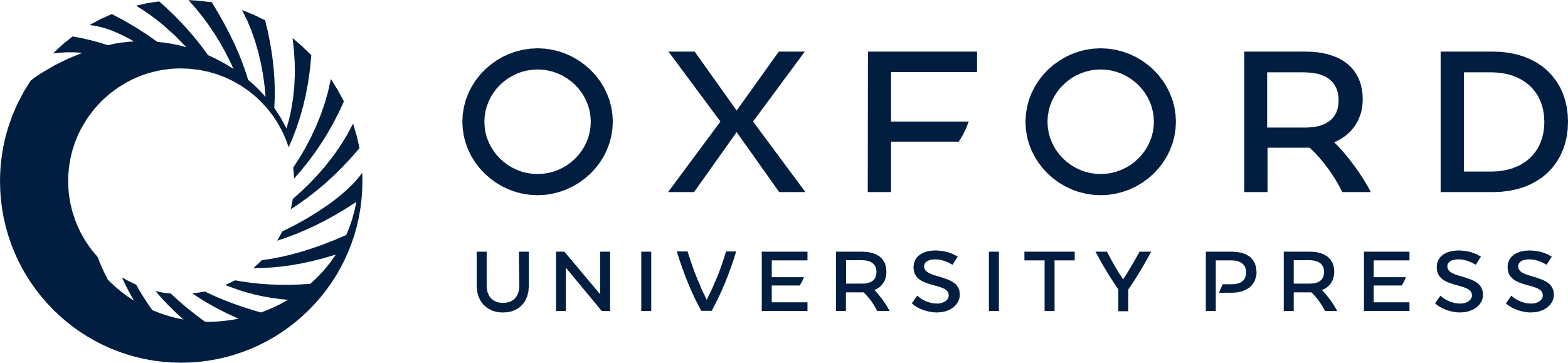 [Speaker Notes: Figure 6 Changes in T cell receptor gene rearrangement excision circle (TREC) levels from baseline in relation to virologic response and change in percentage of CD4 T cells. A Changes in TRECs in patients with detectable and undetectable (>400 and ⩽400 human immunodeficiency virus RNA copies/mL, respectively) virus load are shown in the box plots and were analyzed by unpaired t test. B Correlation between changes in TREC levels and changes in percentage of CD4 T cells, as analyzed by Spearman’s&amp;rank order correlation (rs)


Unless provided in the caption above, the following copyright applies to the content of this slide: © 2001 by the Infectious Diseases Society of America]